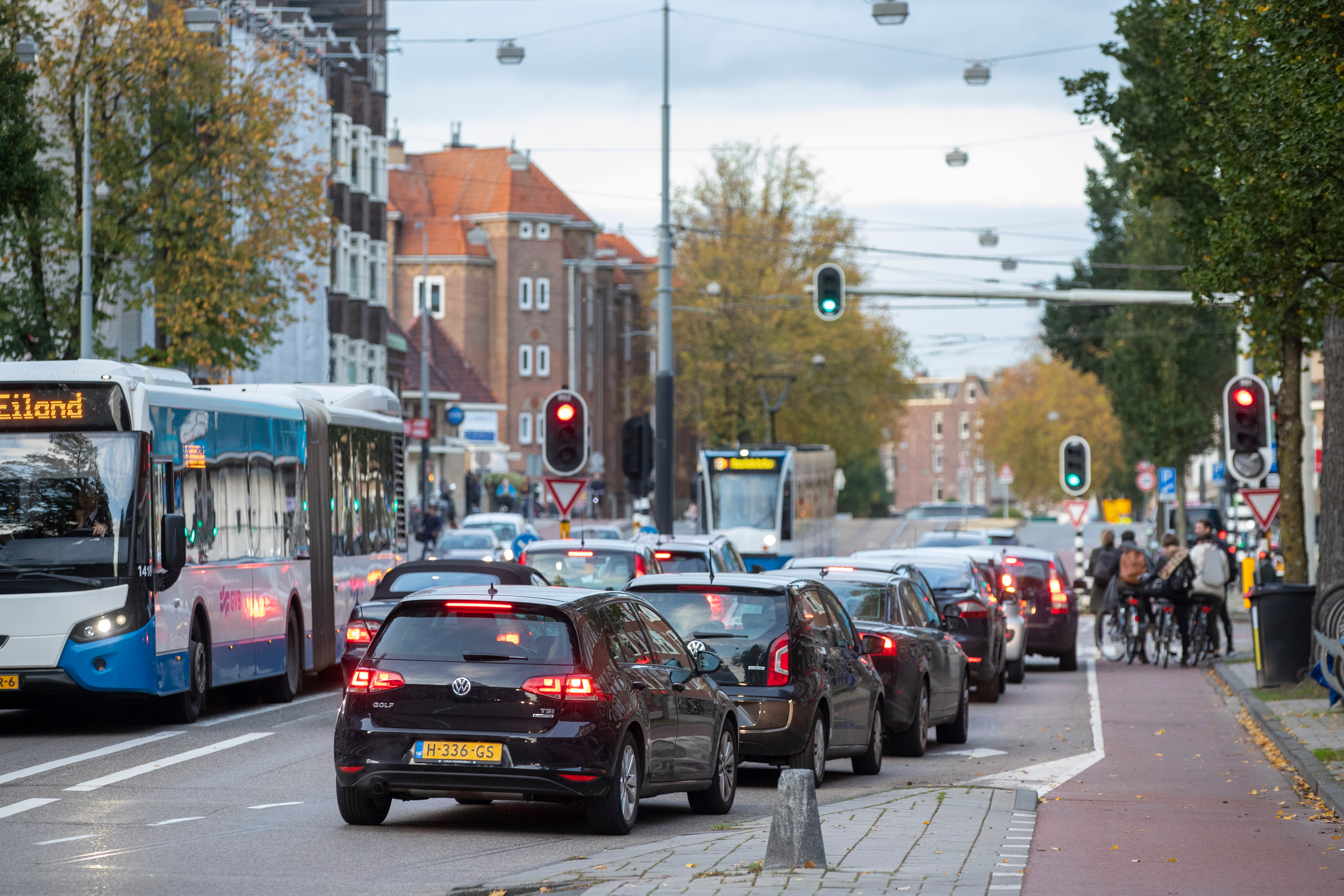 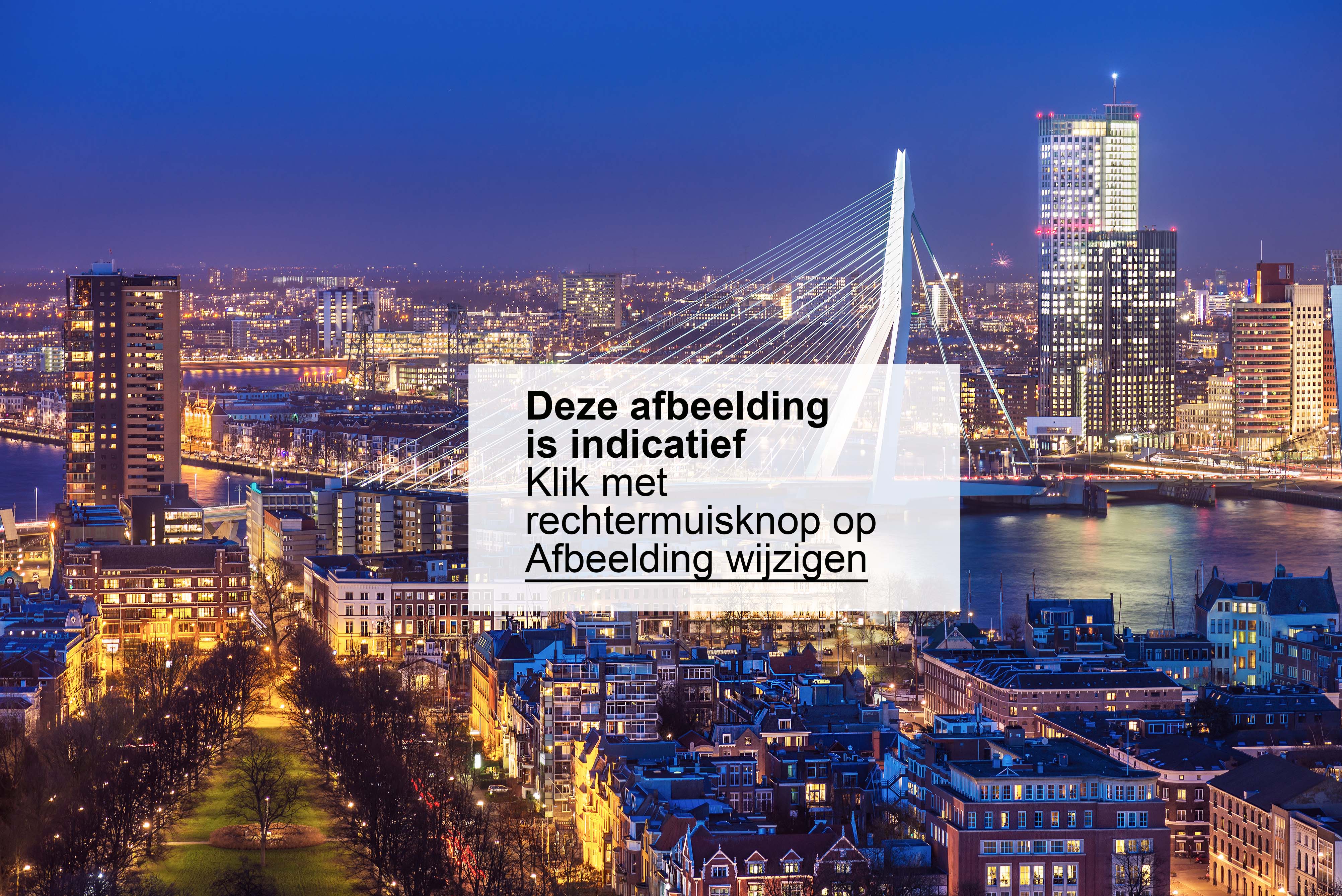 Tabelnummer X: Titel van de tabel bepalen
Bedankt voor uw aandacht
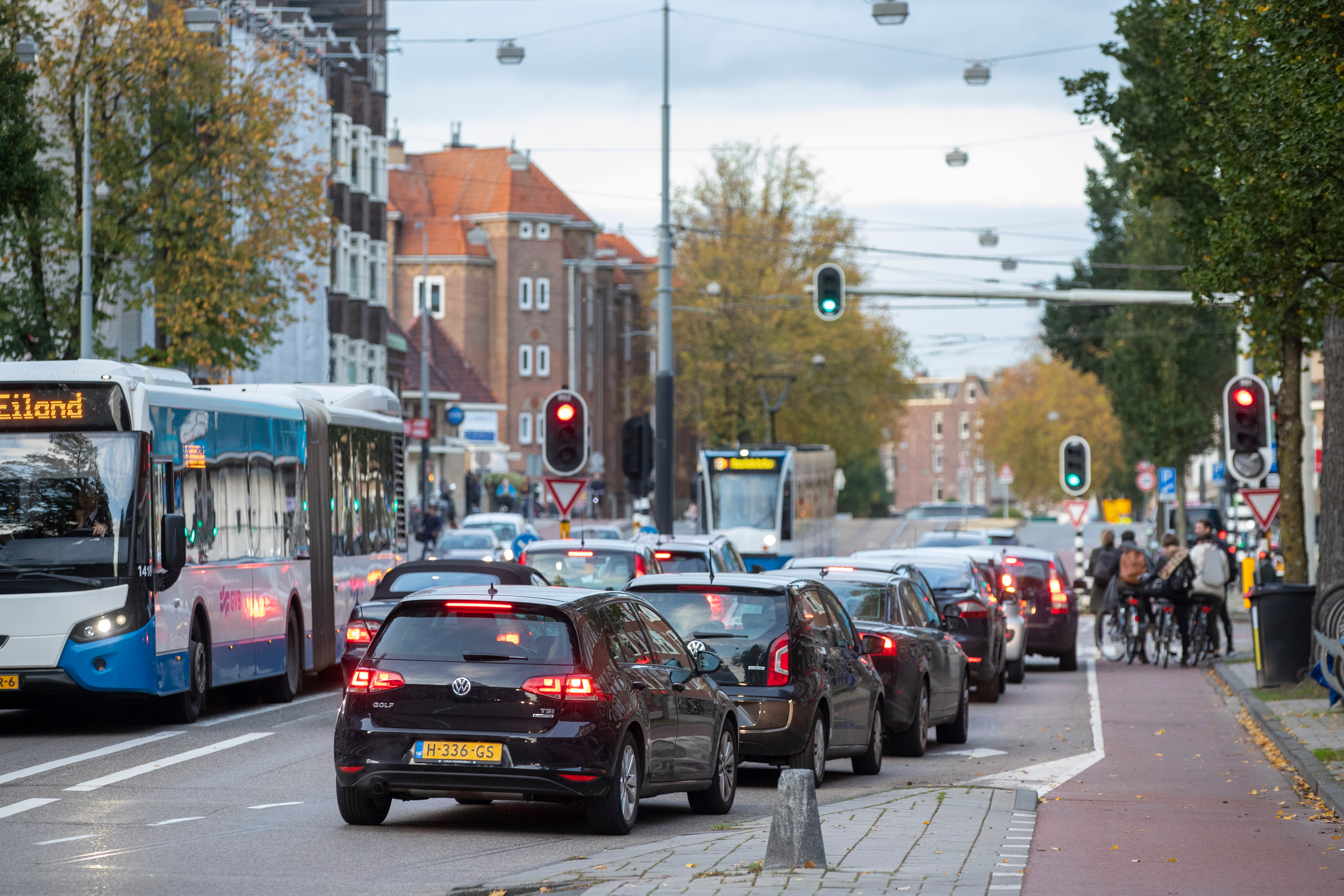 Volg ons op Linkedinlinkedin.com/company/crowAbonneer u op onze nieuwsbriefcrow.nl/nieuwsbrieven
Contactinfo@crow.nlTel. 0318  69 53 00
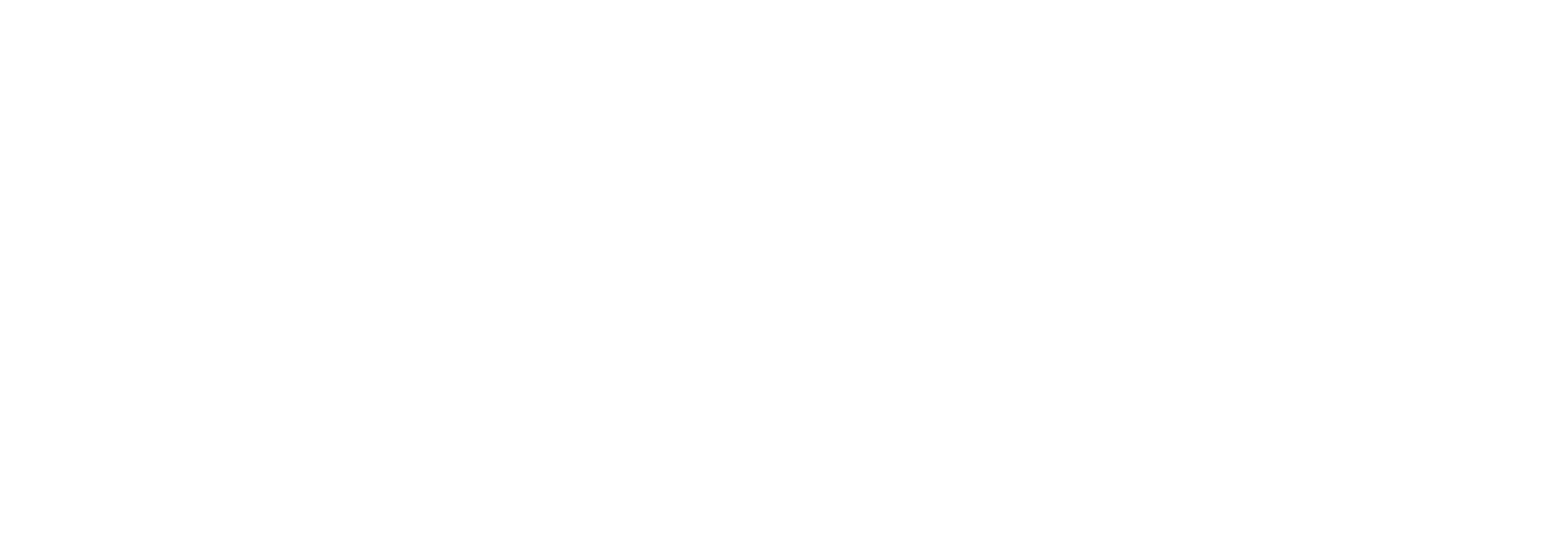 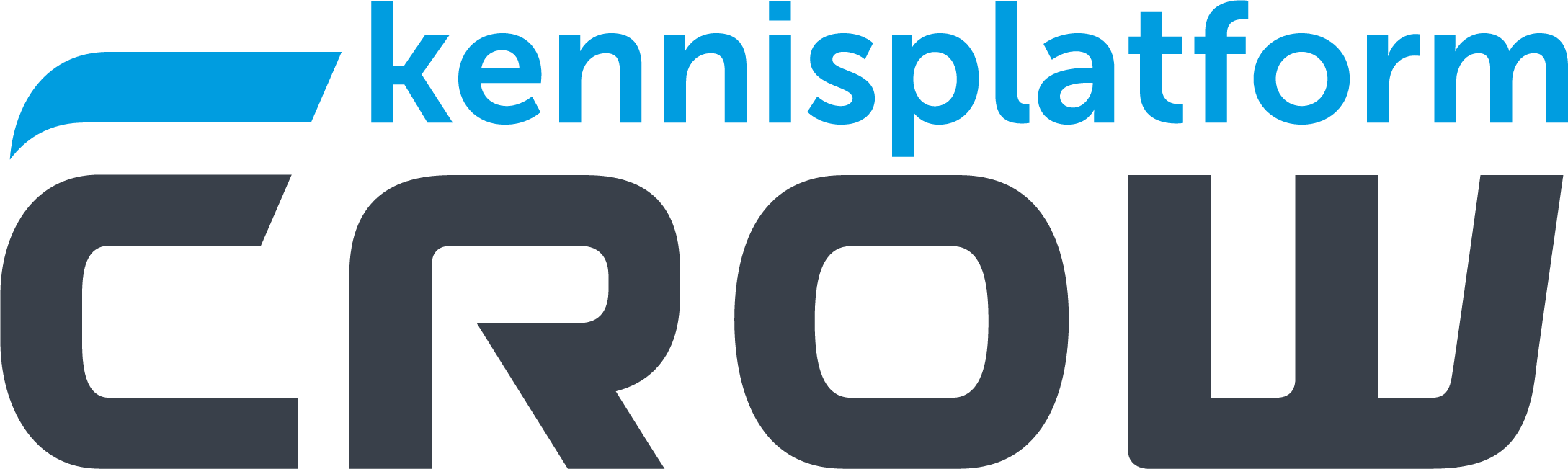